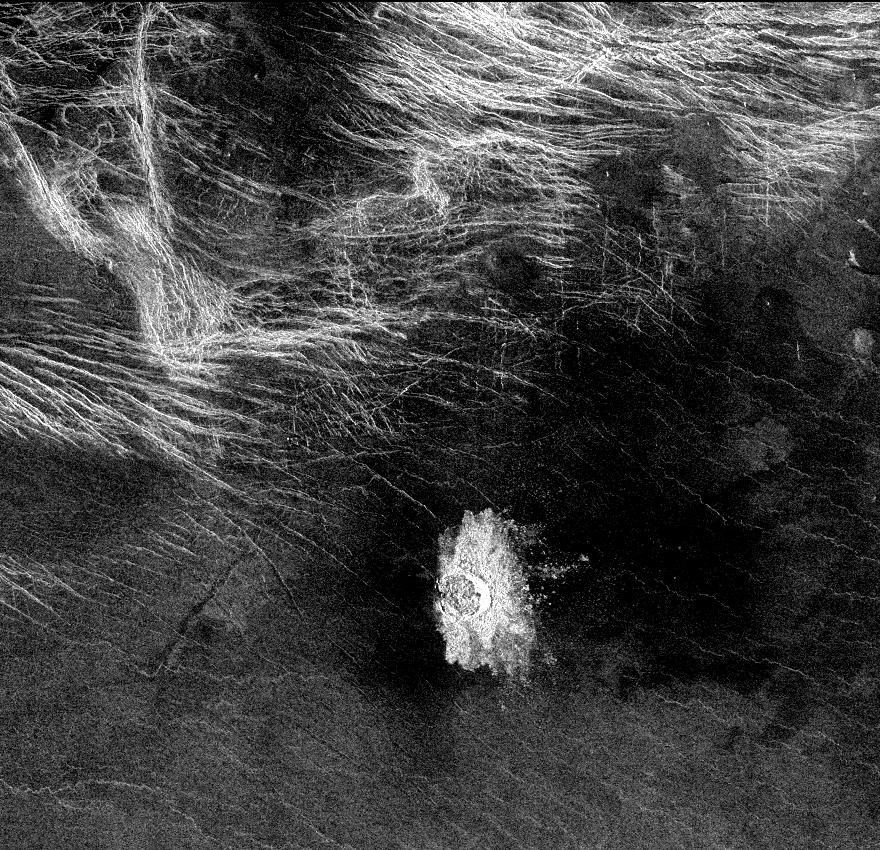 Where
 is
 this?
[Speaker Notes: VENUS by MAGELLAN: Crater Stephania is located at 51.3 degrees latitude, 333.3 degrees longitude in northern Sedna Planitia on Venus. With a diameter of 11 kilometers (6.8 miles) it is one of the smaller craters on Venus. Because many small meteoroids disintegrate during their passage through the dense atmosphere, there is an absence of craters smaller than 3 kilometers (1.9 miles) in diameter, and even craters smaller than 25 kilometers (15.5 miles) are relatively scarce. The apron of ejected material suggests that the impacting body made contact with the surface from an oblique angle. Upon closer observation it is possible to delineate secondary craters, impact scars from blocks ejected from the primary crater. A feature associated with this and many other Venusian craters is a radar-dark halo. Since dark radar return signifies a smooth surface, it has been hypothesized that an intense shock wave removed or pulverized previously rough surface material or that a blanket of fine material was deposited during or after the impact.]
Homework
THURSDAY, 05 SEP   SSE! 
.pdf of Icarus or Planetary Science Journal article
by the beginning of class

Get 5 points in Solar System Explorers.

TUESDAY, 10 SEP
write 3 sentences each on 2 topics
you might want to explore for your project
Solar System Overview II
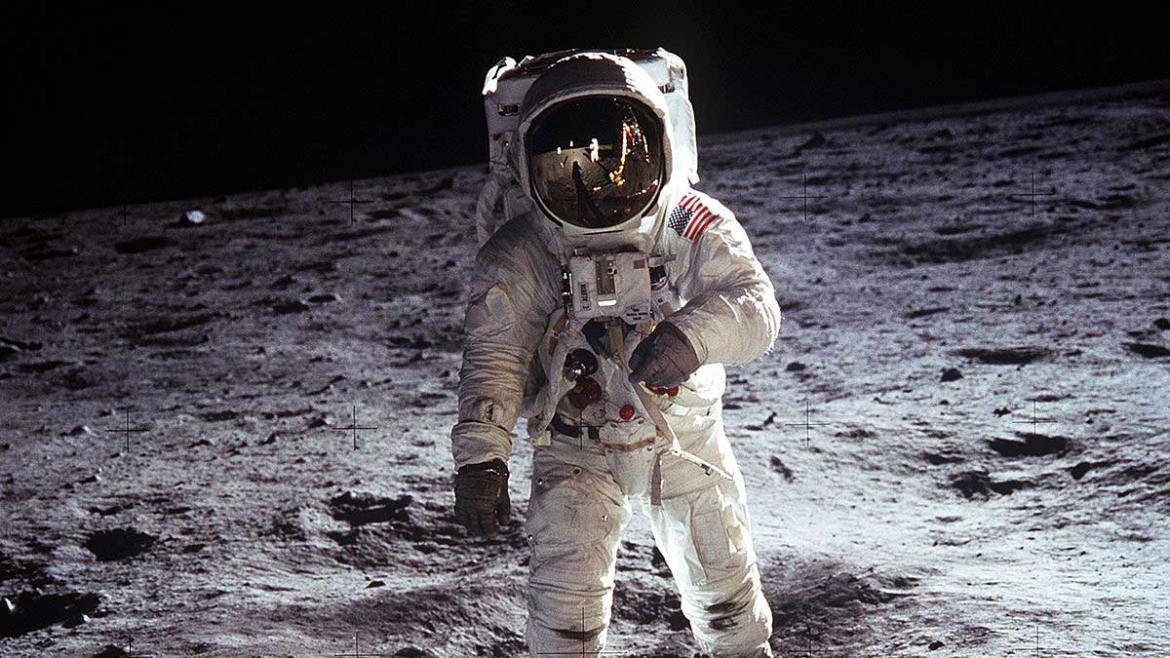 Planet Orbits
Mercury
Venus
Earth
Mars

Jupiter
Saturn
Uranus
Neptune
a (AU)

  0.39
  0.72
  1.00
  1.52

  5.20
  9.54
19.19
30.07
P (yr)

    0.24
    0.62
    1.00
    1.88

  11.86
  29.46
  84.01
164.79
e

0.206
0.007
0.017
0.093

0.048
0.056
0.046
0.009
[Speaker Notes: Venus is most circular with e = 0.007]
The 7 Moons (+ interlopers)
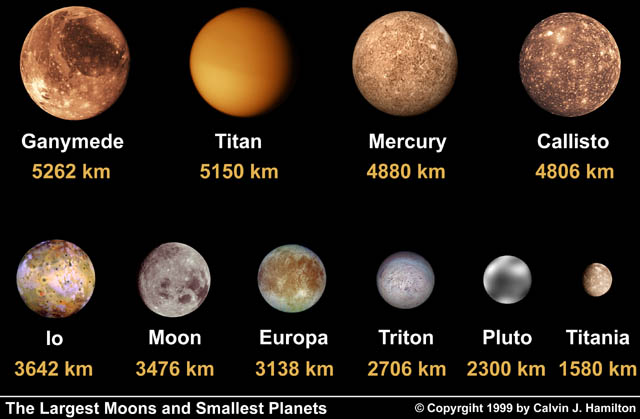 X
X
X
Terrestrial Planet Surface
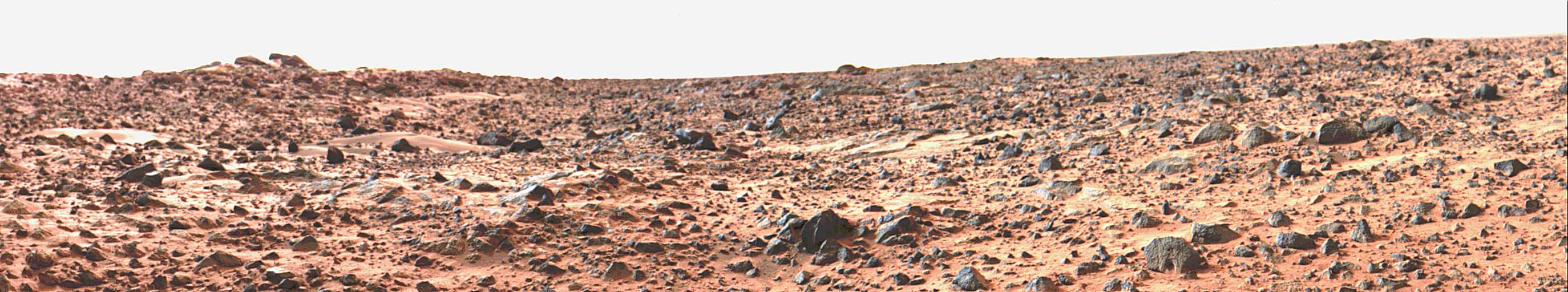 Surface Variability
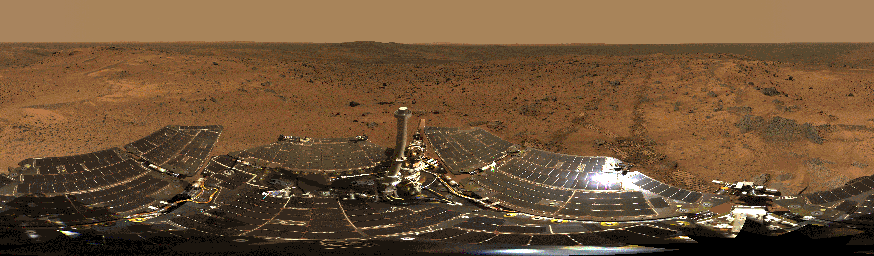 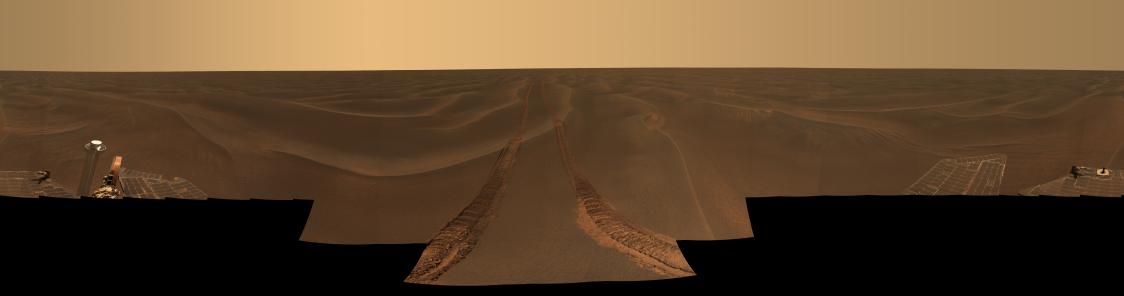 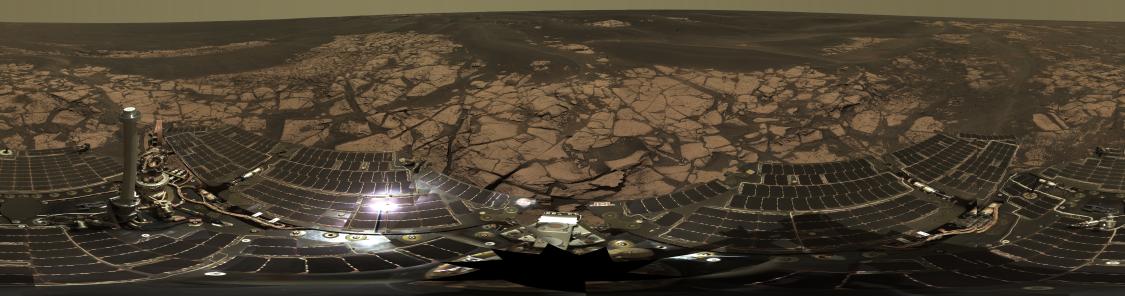 …we can land/work on surfaces
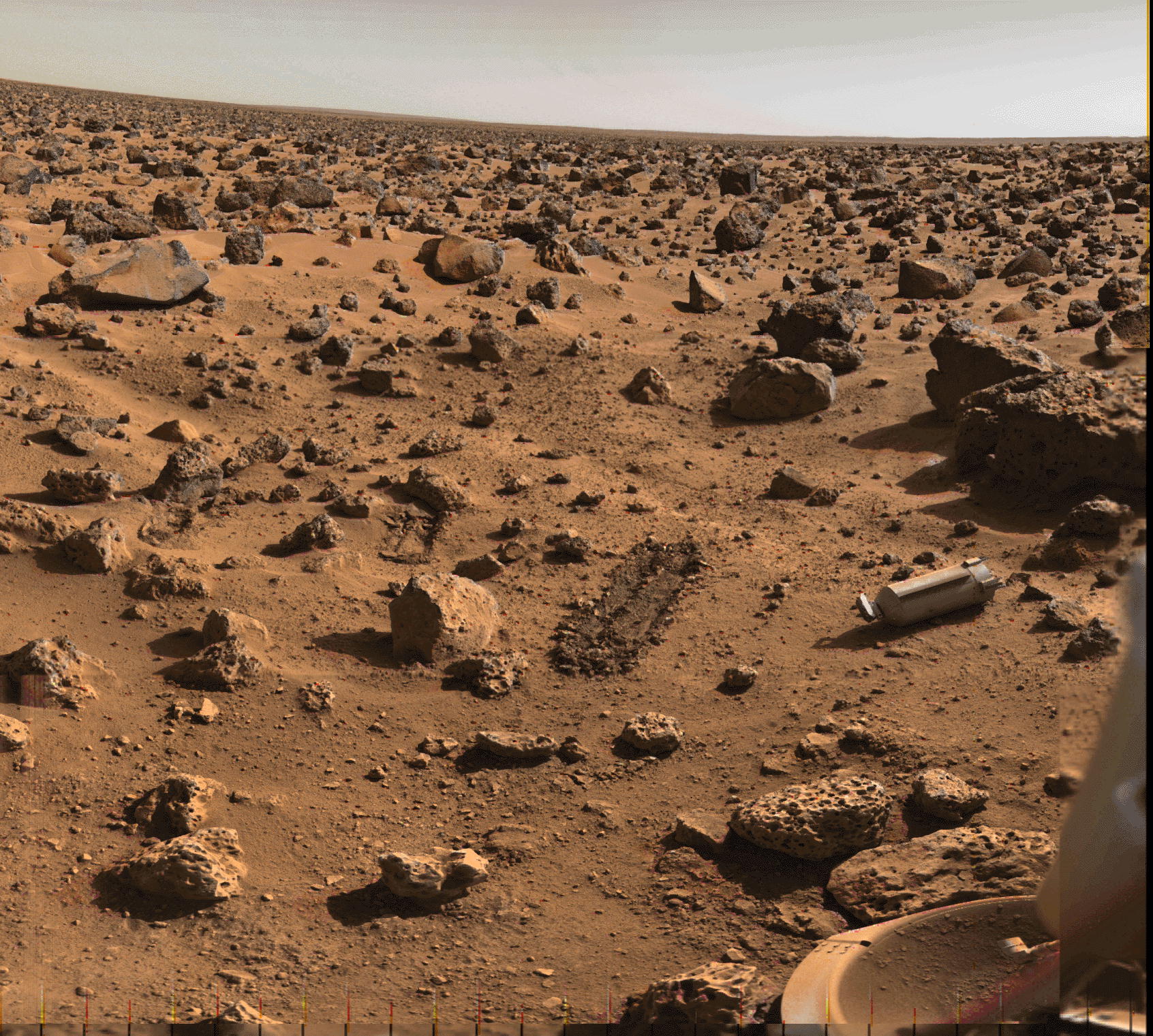 Planetary Sciences
… sometimes (2018)
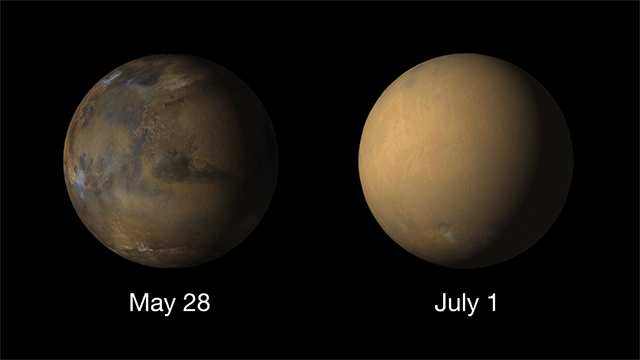 Planetary Sciences
[Speaker Notes: Martian dust storm of 2018]
2,160 × 2,160
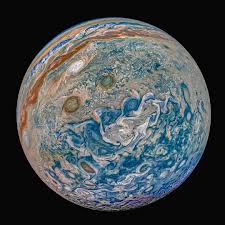 Jovian Planet “Surface”
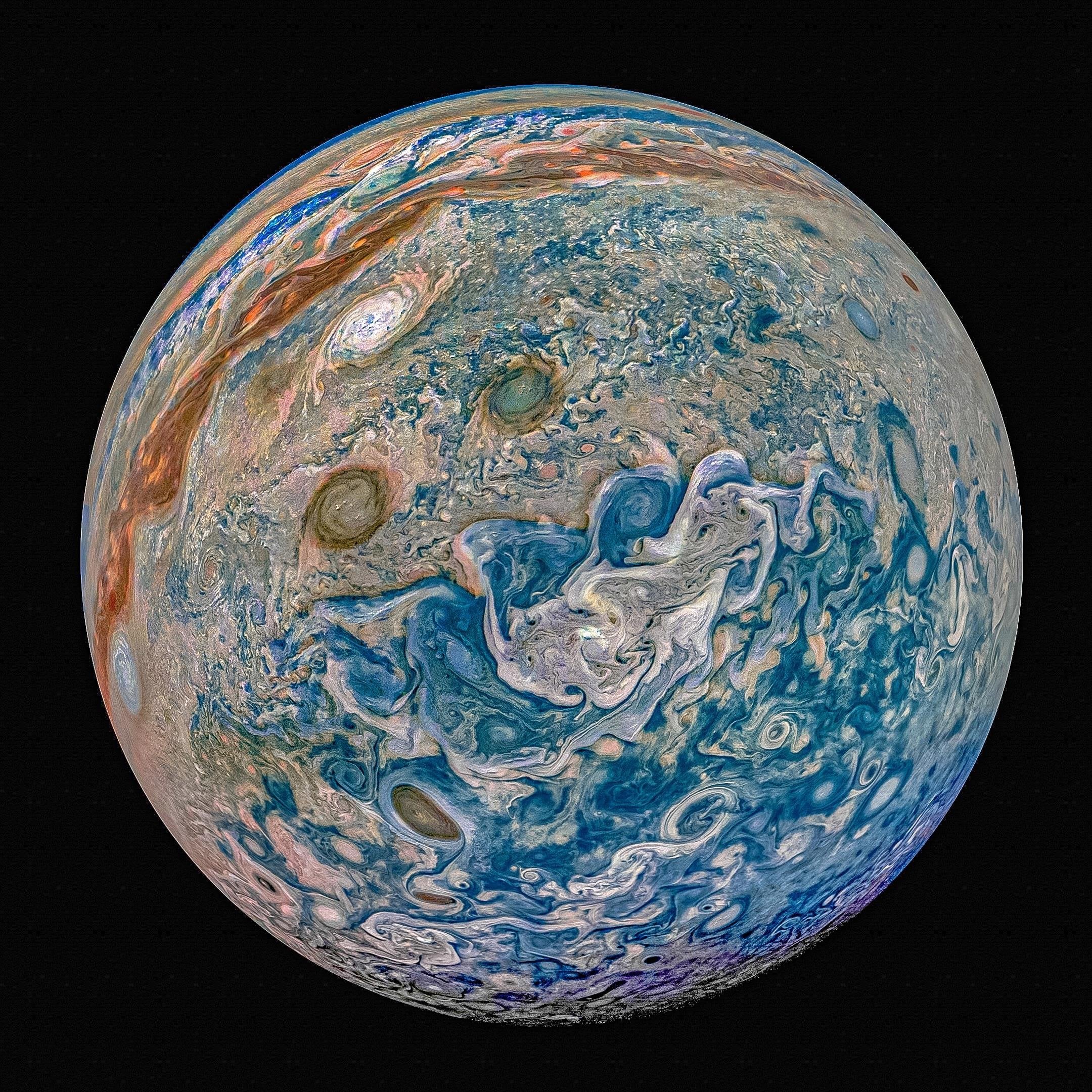 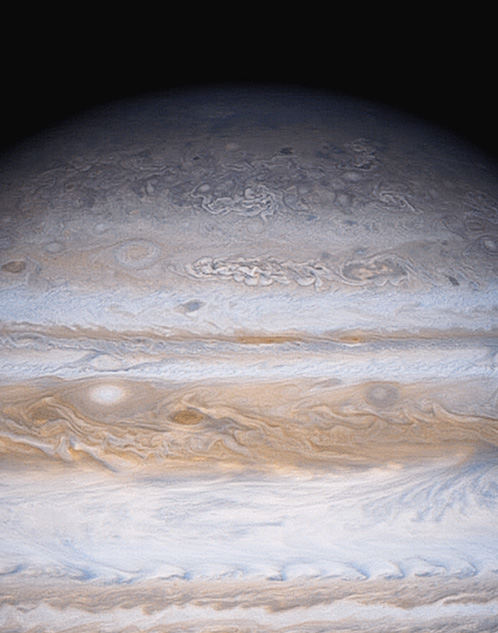 [Speaker Notes: Jupiter clouds by Voyager 1]
Jovian Planet “Surface”
Planetary Sciences
[Speaker Notes: Jupiter clouds by Juno]
Possible Projects
hot topics
		Perseverance/MAVEN/MRO/Curiosity/Mars Express results
		Juno at Jupiter
		New Horizons results … Pluto … Arrokoth (SSE!)
		TESS discoveries of other solar systems
outstanding objects 
		Jovian moons
		edge of the Solar System … TNOs … KBOs … SDOs
		comet chemistry 
planet formation
		the “Nice Model”
		disks and timescales in Solar System formation
life in the Solar System
		organisms on Titan, Enceladus, Europa, Mars
		human mission to Mars
		humans in space
database project … INDEPENDENT AND NEW
		minor planets
		exoplanet statistics
[Speaker Notes: MAVEN = Mars Atmospheric and Volatile EvolutioN
MRO = Mars Reconnaissance Orbiter … launched 2005 AUG 12
SSE! for previous name = Ultima Thule]
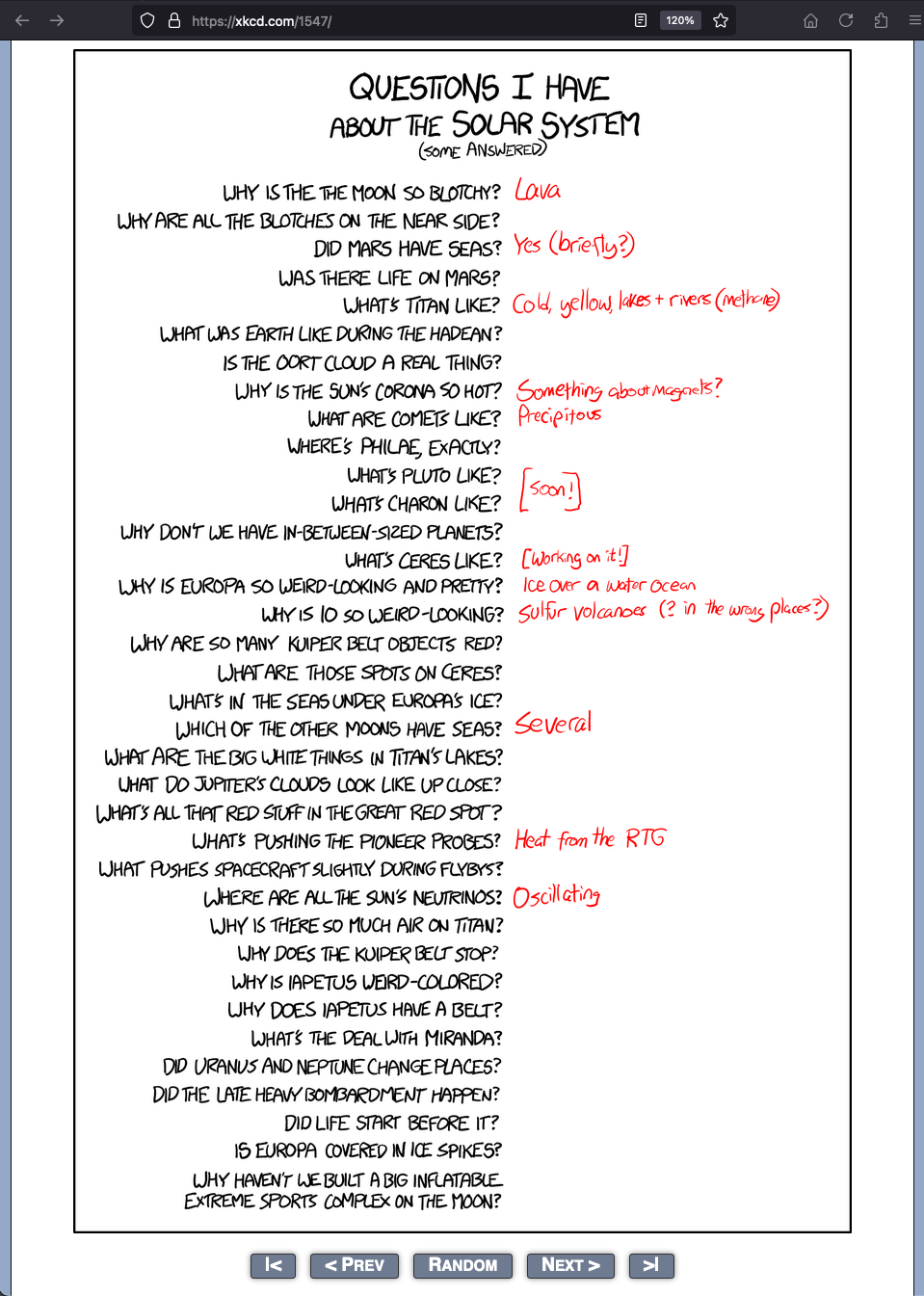 PossibleProjects
Planet Characteristics
Characteristic                 Terrestrial                      Jovian
location
spacing
mass
size
density
composition
surface
albedo
rotation
magnetics
moons
rings
0.4-1.5 AU                  5.2-30.1 AU
        close                            wide
        0.05-1.0 Earths            14.5-318 Earths
        0.4-1.0 Earth radii       3.9-11.2 Earth radii
        3.9-5.5 g/cm3               0.7-1.6 g/cm3
        rocky                           gaseous/icy
        solid                             any?
        0.1-0.7                         0.4-0.5
        slow                             fast
        none/weak                   strong (integrated)
        none/few                     many
        none                            all
[Speaker Notes: 0.05 Earth masses = Mercury
Jupiter rotates in 9:56 hours … Saturn 10:42 … Uranus 17:14 … Neptune 16:06]
obliquities (tilts)
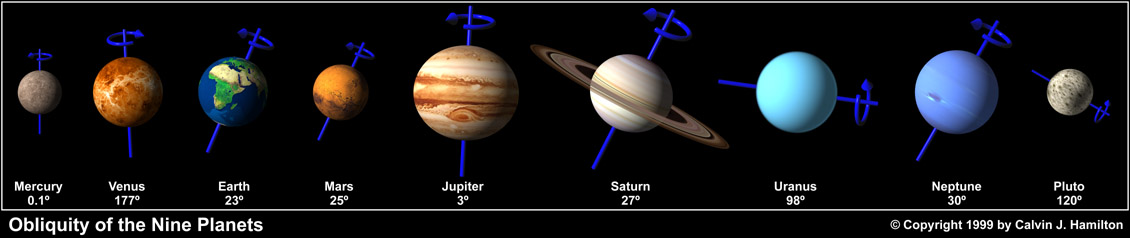 bizarre bar magnets
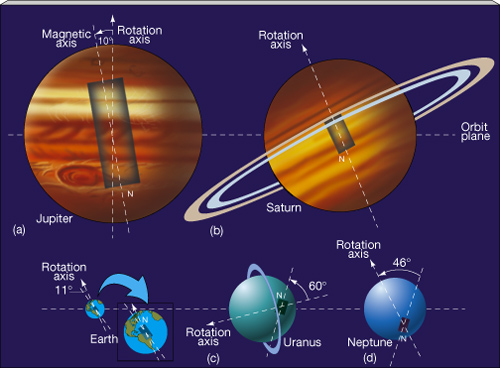 Planetary Sciences
16
magnetospheres
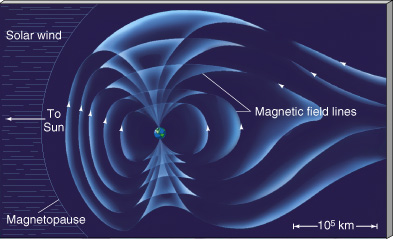 Earth has strongest terrestrial
        surface mag field = 0.3 G
        mag moment = 8x1025 G/cm3
            enough to protect us from charged particles

Mercury, Ganymede wimpy
Venus, Io, Europa, Callisto induced
Mars patchy crustal
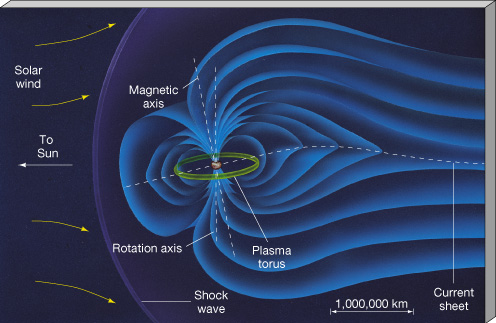 Jupiter has strongest jovian
        surface mag field = 4.3 G
        mag moment = 20000X Earths
        Io plasma torus complicates
        affects all Galilean satellites

Sat/Ura/Nep surface mag fields similar strength to Earth’s
[Speaker Notes: solar UV releases electrons to create Venusian ionosphere, which interacts with solar wind]
Jupiter’s magnetotail
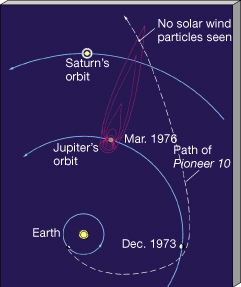 Planetary Sciences
trends in the Solar System
size with distance from the Sun
composition with distance
spacing of planets with distance
# moons with planet mass
rotation speeds with mass
magnetic fields with mass (integrated magnetospheres)
non-trends in the Solar System
surface gravities not radically different
obliquities do not behave
7 large moons are worlds of their own:
         Moon, Io, Europa, Ganymede, Callisto, Titan, Triton
What about the small bodies?
…………………………